Releases music album "Ask Me What I Am"
1983
Debuts on Broadway
All Dogs Go to Heaven
1961
1989
Receives college football scholarship
Breakthrough role in Deliverance
Publishes "My Life"
Undergoes major heart surgery
1952
1972
1994
2010
Burt Leon Reynolds Jr. is born
Marries Judy Carne
Smokey and the Bandit
Receives Child at Heart Award
The Last Movie Star
Feb 11, 1936
1963
1977
2000
2017
1936
2019
1936
1943
1950
1957
1964
1971
1978
1985
1992
1999
2006
2013
Today
1976
1992
2005
Sep 6, 2018
Directorial debut with Gator
Wins Golden Globe Award
The Longest Yard
Dies of heart failure
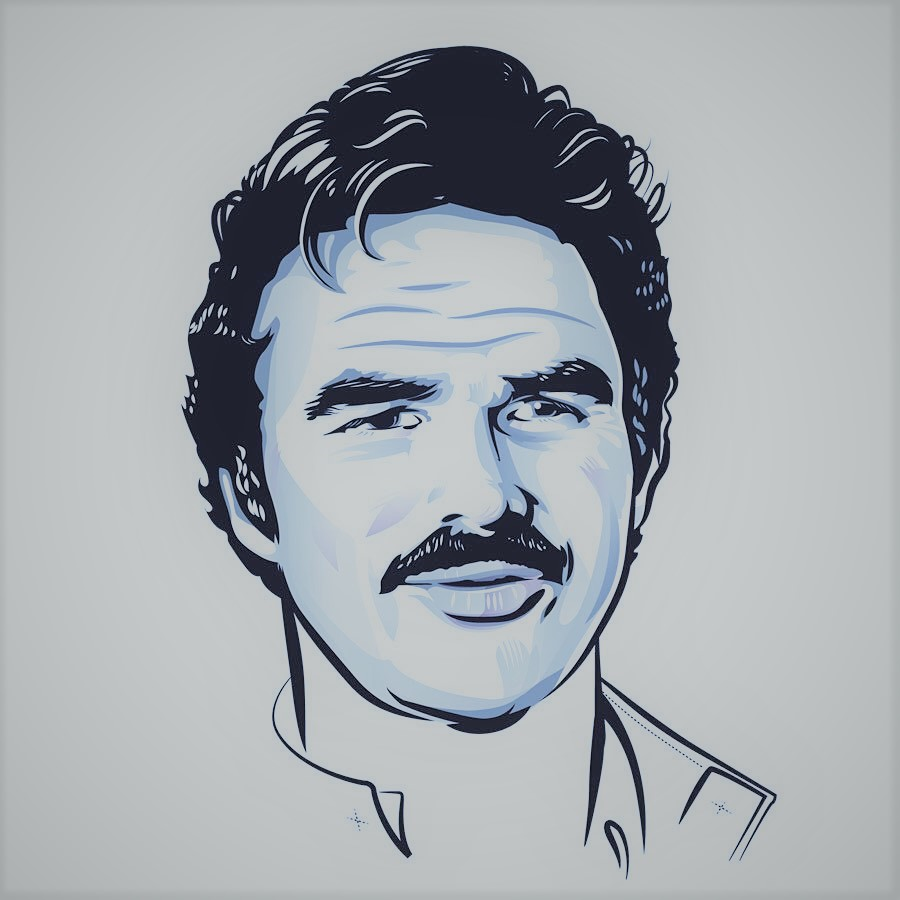 1988
2015
1961
Adopts Quinton with 2nd wife
"But Enough About Me: A Memoir" is published
Film debut in Angel Baby
1956
1981
1997
Wins Florida State Drama Award
The Cannonball Run
Co-authors children book
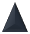 Life events
Films & acting performances
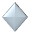